On the Development & Performance of a First Order Stokes Finite Element Ice Sheet Dycore Built Using Trilinos Software Components
I. Tezaur*, A. Salinger, M. Perego, R. Tuminaro

Sandia National Laboratories
Livermore, CA and Albuquerque, NM
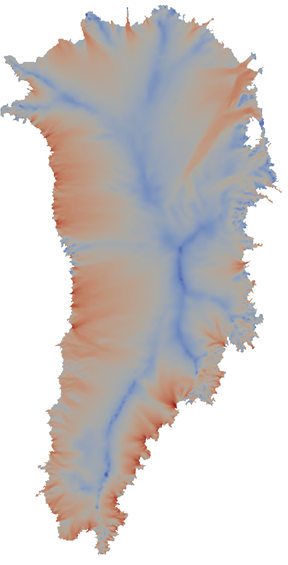 With contributions from: I. Demeshko (SNL), S. Price (LANL) and M. Hoffman (LANL)

Saturday, March 14, 2015

SIAM Conference on Computational Science & Engineering (CS&E) 2015
Salt Lake City, UT
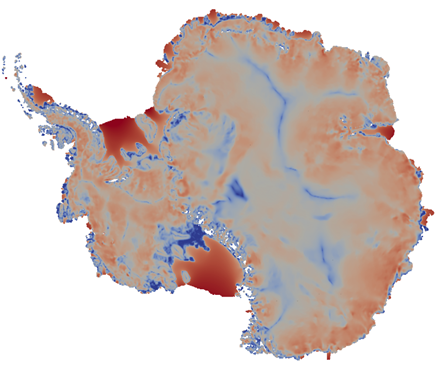 SAND2015-1599 C
*Formerly I. Kalashnikova.
Outline
The First Order Stokes model for ice sheets and the Albany/FELIX finite element solver.

Verification and mesh convergence.

Effect of partitioning and vertical refinement.

Nonlinear solver robustness.

Linear solver scalability.

Performance-portability.

Summary and ongoing work.
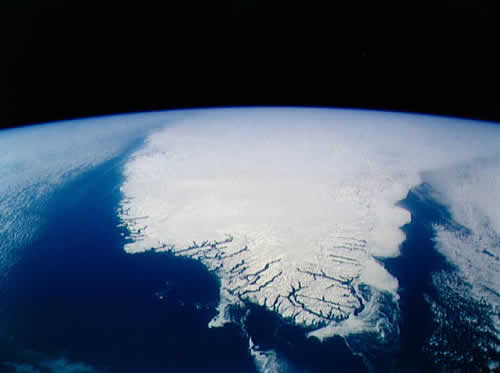 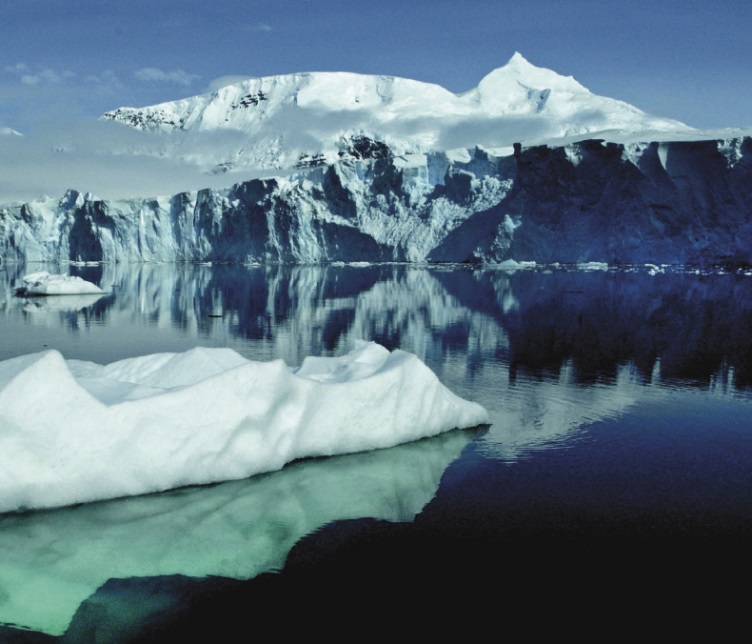 Outline
The First Order Stokes model for ice sheets and the Albany/FELIX finite element solver.

Verification and mesh convergence.

Effect of partitioning and vertical refinement.

Nonlinear solver robustness.

Linear solver scalability.

Performance-portability.

Summary and ongoing work.
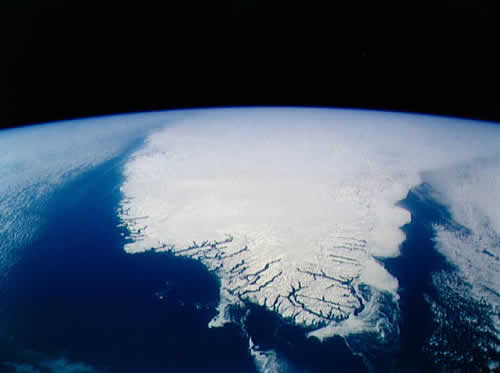 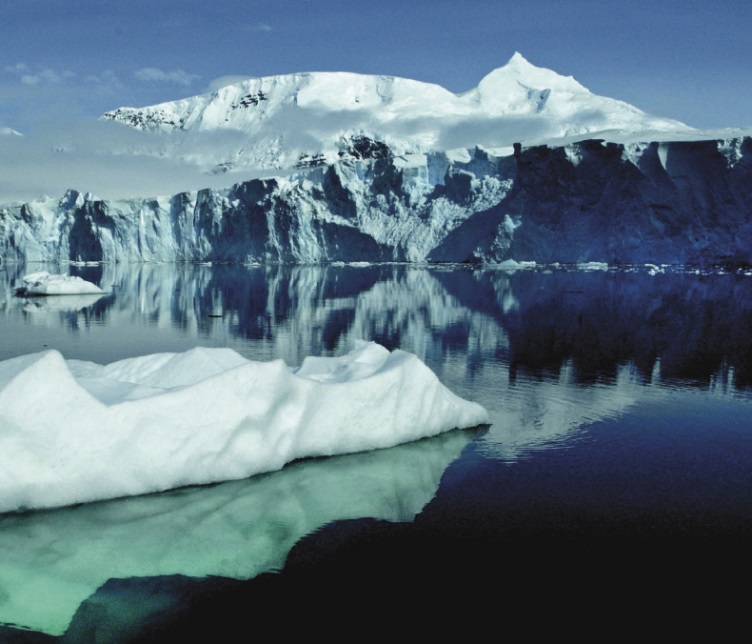 For non-ice sheet modelers, this talk will show: 

How one can rapidly develop a production-ready scalable and robust code using open-source libraries. 

Recommendations based on numerical lessons learned.

New algorithms / numerical techniques.
The First-Order Stokes Model
for Ice Sheets & Glaciers
Ice sheet dynamics are given by the “First-Order” Stokes PDEs: approximation* to viscous incompressible quasi-static Stokes flow with power-law viscosity.
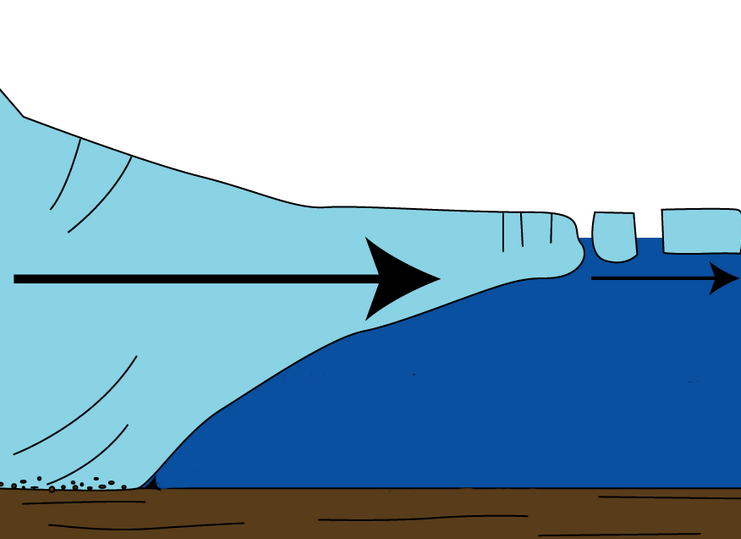 Albany/FELIX
Ice sheet
Relevant boundary conditions:
The First-Order Stokes Model
for Ice Sheets & Glaciers
Ice sheet dynamics are given by the “First-Order” Stokes PDEs: approximation* to viscous incompressible quasi-static Stokes flow with power-law viscosity.
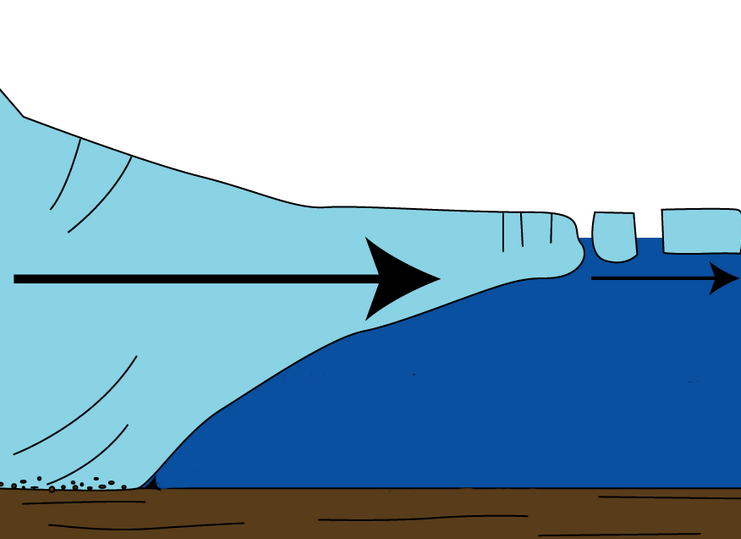 Albany/FELIX
Ice sheet
The First-Order Stokes Model
for Ice Sheets & Glaciers
Ice sheet dynamics are given by the “First-Order” Stokes PDEs: approximation* to viscous incompressible quasi-static Stokes flow with power-law viscosity.
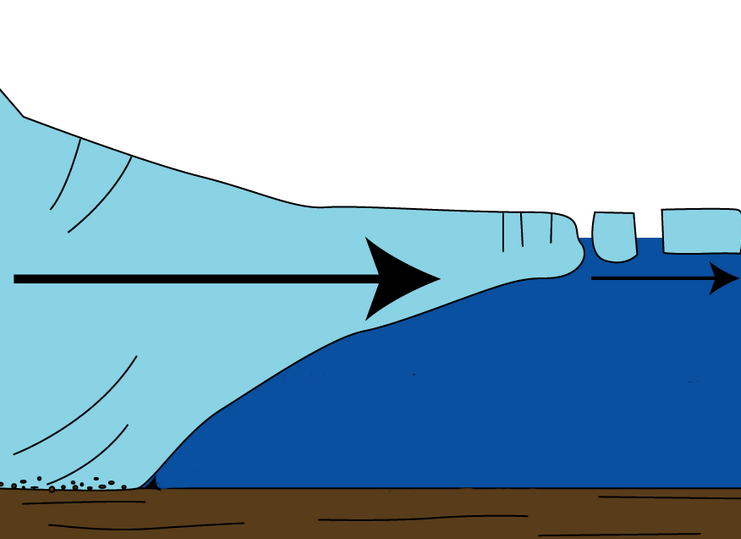 Albany/FELIX
Ice sheet
The First-Order Stokes Model
for Ice Sheets & Glaciers
Ice sheet dynamics are given by the “First-Order” Stokes PDEs: approximation* to viscous incompressible quasi-static Stokes flow with power-law viscosity.
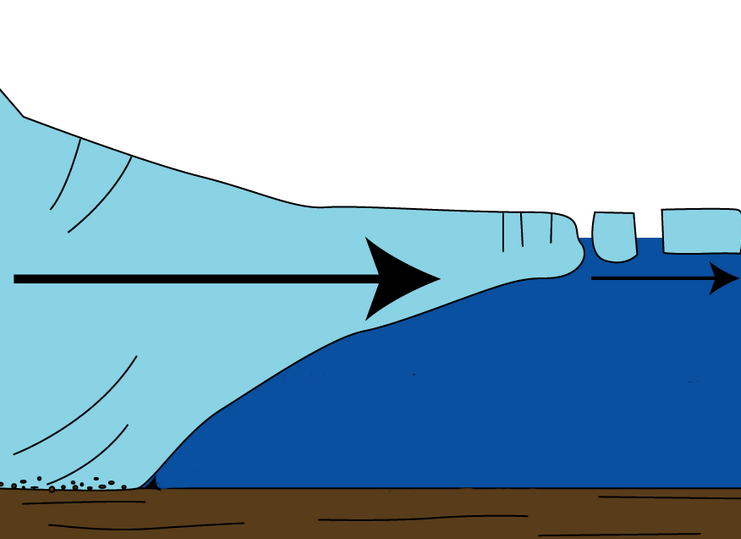 Albany/FELIX
Ice sheet
The PISCEES Project and the Albany/FELIX Solver
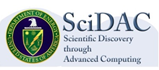 “PISCEES” = Predicting Ice Sheet Climate & Evolution at Extreme Scales
5 Year Project funded by SciDAC, which began in June 2012
Sandia’s Role in the PISCEES Project: to develop and support a robust and scalable land ice solver based on the “First-Order” (FO) Stokes physics
The PISCEES Project and the Albany/FELIX Solver
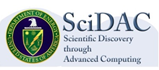 “PISCEES” = Predicting Ice Sheet Climate & Evolution at Extreme Scales
5 Year Project funded by SciDAC, which began in June 2012
Sandia’s Role in the PISCEES Project: to develop and support a robust and scalable land ice solver based on the “First-Order” (FO) Stokes physics
Steady-state stress-velocity solver based on FO Stokes physics is known as Albany/FELIX*.
*FELIX=“Finite Elements for Land Ice eXperiments”
Albany/FELIX Solver (steady):
Ice Sheet PDEs (First Order Stokes) 
(stress-velocity solve)
The PISCEES Project and the Albany/FELIX Solver
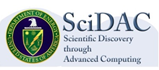 “PISCEES” = Predicting Ice Sheet Climate & Evolution at Extreme Scales
5 Year Project funded by SciDAC, which began in June 2012
Sandia’s Role in the PISCEES Project: to develop and support a robust and scalable land ice solver based on the “First-Order” (FO) Stokes physics
Steady-state stress-velocity solver based on FO Stokes physics is known as Albany/FELIX*.

 Requirements for Albany/FELIX:
*FELIX=“Finite Elements for Land Ice eXperiments”
Albany/FELIX Solver (steady):
Ice Sheet PDEs (First Order Stokes) 
(stress-velocity solve)
The PISCEES Project and the Albany/FELIX Solver
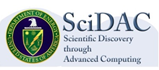 “PISCEES” = Predicting Ice Sheet Climate & Evolution at Extreme Scales
5 Year Project funded by SciDAC, which began in June 2012
Sandia’s Role in the PISCEES Project: to develop and support a robust and scalable land ice solver based on the “First-Order” (FO) Stokes physics
Steady-state stress-velocity solver based on FO Stokes physics is known as Albany/FELIX*.

 Requirements for Albany/FELIX: 

Scalable, fast, robust.
*FELIX=“Finite Elements for Land Ice eXperiments”
Albany/FELIX Solver (steady):
Ice Sheet PDEs (First Order Stokes) 
(stress-velocity solve)
The PISCEES Project and the Albany/FELIX Solver
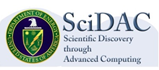 “PISCEES” = Predicting Ice Sheet Climate & Evolution at Extreme Scales
5 Year Project funded by SciDAC, which began in June 2012
Sandia’s Role in the PISCEES Project: to develop and support a robust and scalable land ice solver based on the “First-Order” (FO) Stokes physics
Steady-state stress-velocity solver based on FO Stokes physics is known as Albany/FELIX*.

 Requirements for Albany/FELIX: 

Scalable, fast, robust.

Dynamical core (dycore) when coupled to codes that solve thickness and temperature evolution equations (CISM/MPAS codes).
Dycore will provide actionable predictions of 21st century sea-level rise (including uncertainty).
*FELIX=“Finite Elements for Land Ice eXperiments”
Albany/FELIX Solver (steady):
Ice Sheet PDEs (First Order Stokes) 
(stress-velocity solve)
CISM/MPAS Land Ice Codes (dynamic):
Ice Sheet Evolution PDEs
(thickness, temperature evolution)
The PISCEES Project and the Albany/FELIX Solver
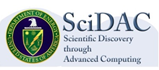 “PISCEES” = Predicting Ice Sheet Climate & Evolution at Extreme Scales
5 Year Project funded by SciDAC, which began in June 2012
Sandia’s Role in the PISCEES Project: to develop and support a robust and scalable land ice solver based on the “First-Order” (FO) Stokes physics
Steady-state stress-velocity solver based on FO Stokes physics is known as Albany/FELIX*.

 Requirements for Albany/FELIX: 

Scalable, fast, robust.

Dynamical core (dycore) when coupled to codes that solve thickness and temperature evolution equations (CISM/MPAS codes).

Advanced analysis capabilities (deterministic inversion**, Bayesian calibration, UQ, sensitivity analysis).
Dycore will provide actionable predictions of 21st century sea-level rise (including uncertainty).
**See M. Perego’s talk today@ 5:25PM in MS71: “Advances on Ice-Sheet Model Initialization using the First Order Model”
*FELIX=“Finite Elements for Land Ice eXperiments”
Albany/FELIX Solver (steady):
Ice Sheet PDEs (First Order Stokes) 
(stress-velocity solve)
CISM/MPAS Land Ice Codes (dynamic):
Ice Sheet Evolution PDEs
(thickness, temperature evolution)
The PISCEES Project and the Albany/FELIX Solver
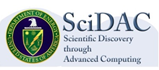 “PISCEES” = Predicting Ice Sheet Climate & Evolution at Extreme Scales
5 Year Project funded by SciDAC, which began in June 2012
Sandia’s Role in the PISCEES Project: to develop and support a robust and scalable land ice solver based on the “First-Order” (FO) Stokes physics
Steady-state stress-velocity solver based on FO Stokes physics is known as Albany/FELIX*.

 Requirements for Albany/FELIX: 

Scalable, fast, robust.

Dynamical core (dycore) when coupled to codes that solve thickness and temperature evolution equations (CISM/MPAS codes).

Advanced analysis capabilities (deterministic inversion**, Bayesian calibration, UQ, sensitivity analysis). 

Performance-portability.
Dycore will provide actionable predictions of 21st century sea-level rise (including uncertainty).
**See M. Perego’s talk today@ 5:25PM in MS71: “Advances on Ice-Sheet Model Initialization using the First Order Model”
*FELIX=“Finite Elements for Land Ice eXperiments”
Albany/FELIX Solver (steady):
Ice Sheet PDEs (First Order Stokes) 
(stress-velocity solve)
CISM/MPAS Land Ice Codes (dynamic):
Ice Sheet Evolution PDEs
(thickness, temperature evolution)
Algorithmic Choices for Albany/FELIX: Discretization & Meshes
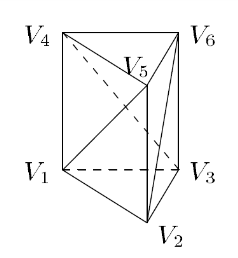 Discretization: unstructured grid finite element method (FEM)

Can handle readily complex geometries.
Natural treatment of stress boundary                                conditions.
Enables regional refinement/unstructured                        meshes.
Wealth of software and algorithms.

Meshes: can use any mesh but interested specifically in 

Structured hexahedral meshes (compatible with CISM).
Structured tetrahedral meshes (compatible with MPAS) 
Unstructured Delaunay triangle meshes with regional refinement based on gradient of surface velocity.
All meshes are extruded (structured) in vertical direction as        tetrahedra or hexahedra.
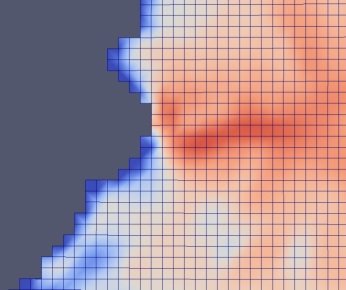 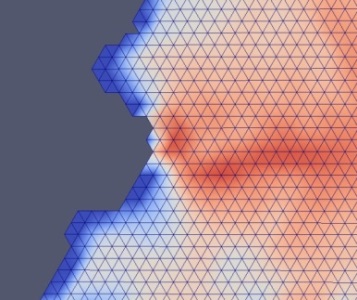 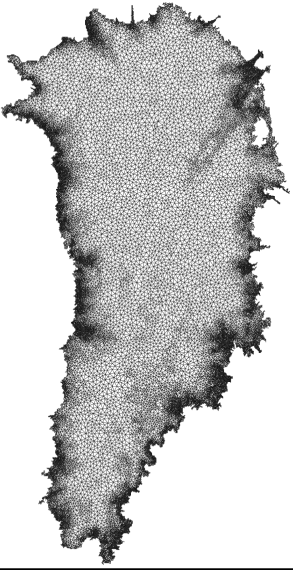 Algorithmic Choices for Albany/FELIX: Nonlinear & Linear Solver
Nonlinear solver: full Newton with analytic (automatic differentiation) derivatives

Most robust and efficient for steady-state solves.
Jacobian available for preconditioners and matrix-vector products.
Analytic sensitivity analysis. 
Analytic gradients for inversion. 

Linear solver: preconditioned iterative method

Solvers: Conjugate Gradient (CG) or GMRES
Preconditioners: ILU or algebraic multi-grid (AMG)
The Albany/FELIX Solver: 
Implementation in Albany using Trilinos
*Available on github: https://github.com/gahansen/Albany.
The Albany/FELIX First Order Stokes solver is implemented in a Sandia (open-source*) parallel C++ finite element code called…
“Agile Components”
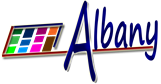 Started by A. Salinger
Discretizations/meshes
Solver libraries 
Preconditioners
Automatic differentiation
Many others!
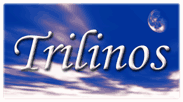 Other Albany Physics Sets
Land Ice Physics Set (Albany/FELIX code)
Parameter estimation
Uncertainty quantification
Optimization
Bayesian inference
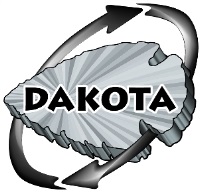 Use of Trilinos components has enabled the rapid development of the Albany/FELIX First Order Stokes dycore!
See A. Salinger’s talk on Tuesday @ 2:40PM in MS225
“Albany: A Trilinos-based code for Ice Sheet Simulations and other Applications”
Configure/build/test/documentation
Verification/Mesh Convergence Studies
Stage 1: solution verification on 2D MMS problems we derived.
Stage 2: code-to-code comparisons on canonical ice sheet problems.
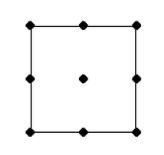 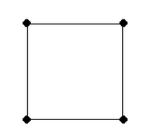 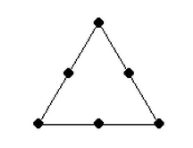 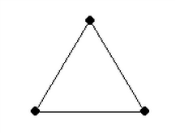 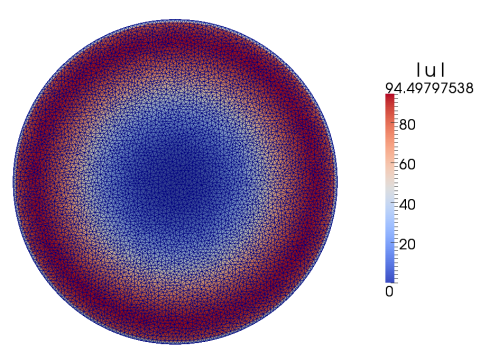 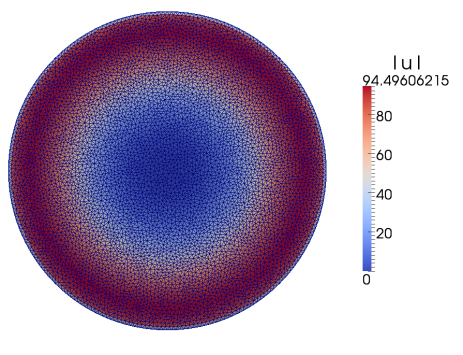 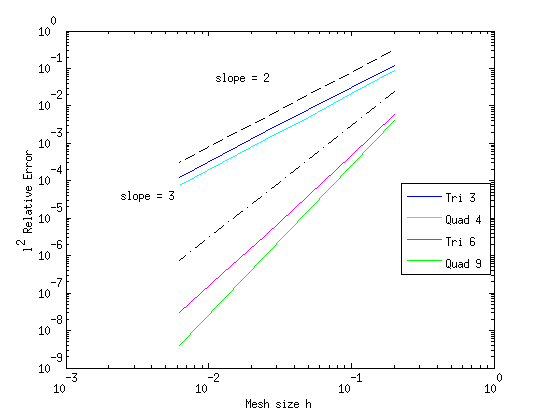 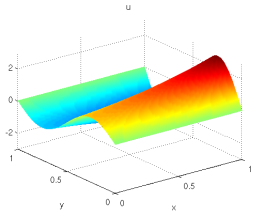 LifeV
Albany/FELIX
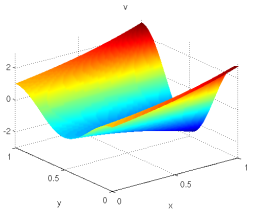 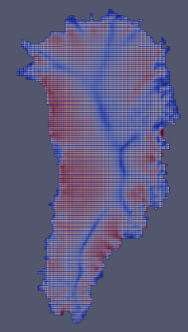 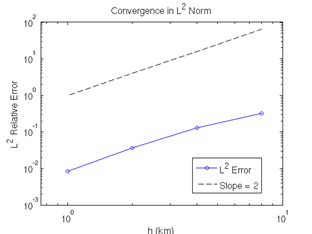 Stage 3: full 3D mesh convergence study on Greenland w.r.t. reference solution.
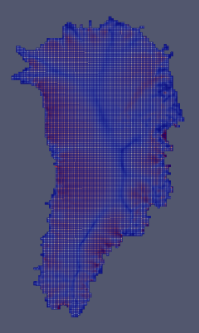 Are the Greenland problems resolved?  
Is theoretical convergence rate achieved?
Mesh Partitioning & Vertical 
Refinement
Mesh convergence studies led to some useful practical recommendations
(for ice sheet modelers and geo-scientists)!
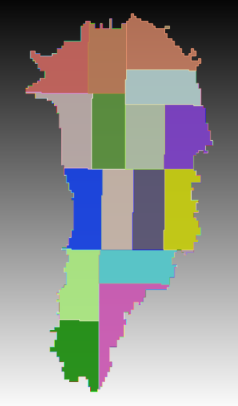 Mesh Partitioning & Vertical 
Refinement
Mesh convergence studies led to some useful practical recommendations
(for ice sheet modelers and geo-scientists)!
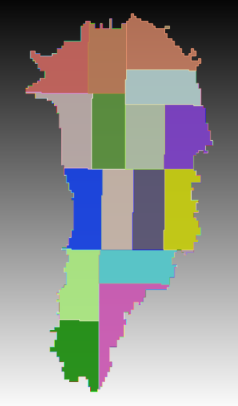 Mesh Partitioning & Vertical 
Refinement
Mesh convergence studies led to some useful practical recommendations
(for ice sheet modelers and geo-scientists)!
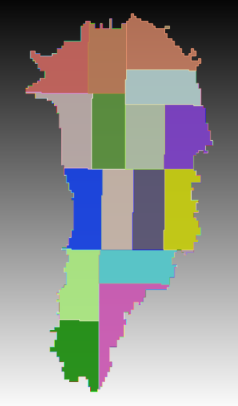 Vertical refinement to 20 layers recommended for 1km resolution over horizontal refinement.
Robustness of Newton’s Method via Homotopy Continuation (LOCA)
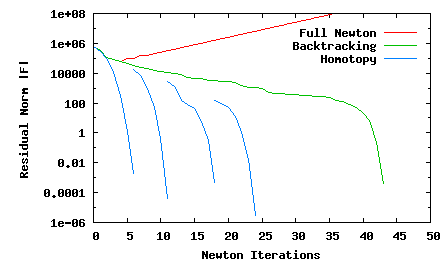 Glen’s Law Viscosity:
Robustness of Newton’s Method via Homotopy Continuation (LOCA)
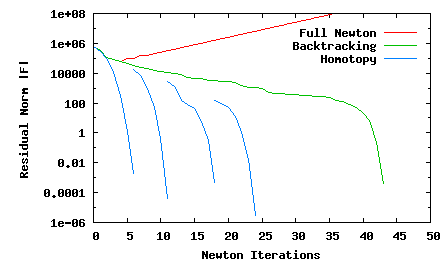 Glen’s Law Viscosity:
Robustness of Newton’s Method via Homotopy Continuation (LOCA)
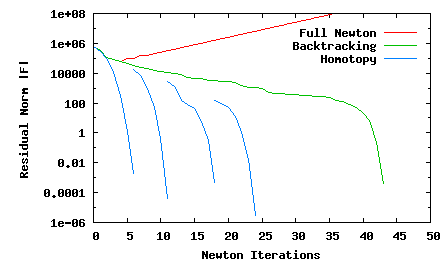 Glen’s Law Viscosity:
Scalability via Algebraic Multi-Grid 
Preconditioning
With R. Tuminaro (SNL)
Bad aspect ratios ruin classical AMG convergence rates!
relatively small horizontal coupling terms, hard to smooth horizontal errors
  Solvers (even ILU) must take aspect ratios into account
We developed a new AMG solver based on semi-coarsening (figure below)
Algebraic Structured MG (  matrix depend. MG) used with vertical line relaxation on
     finest levels + traditional AMG on 1 layer problem
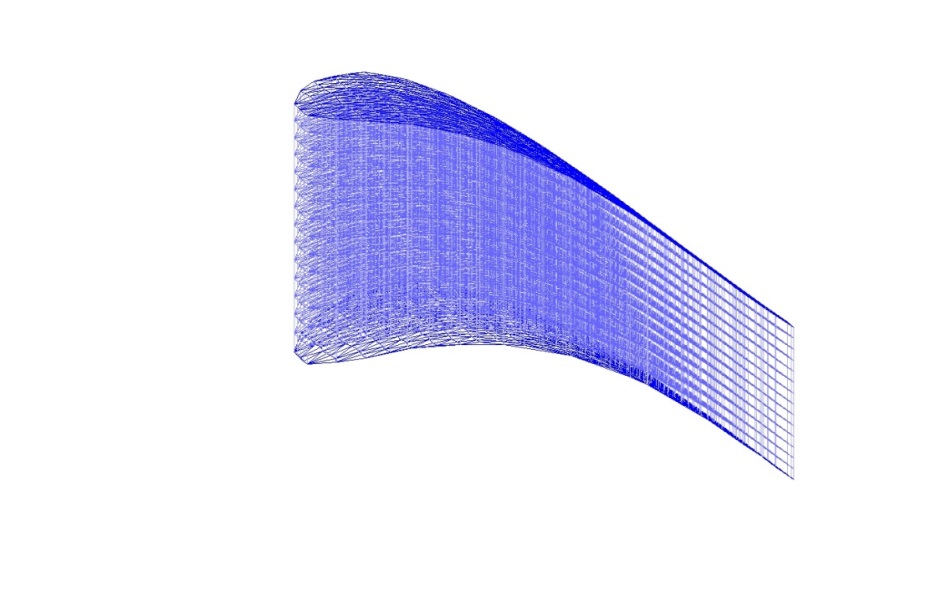 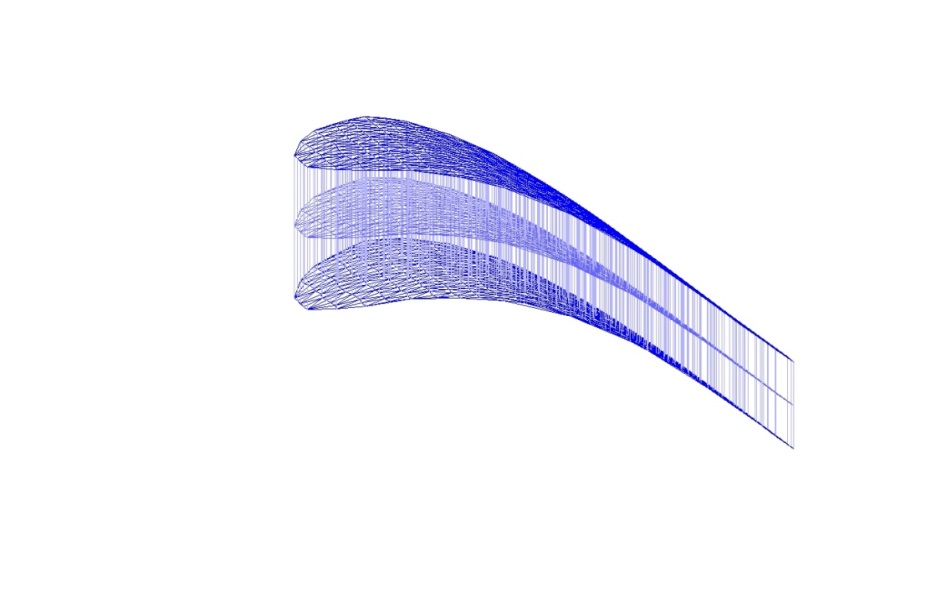 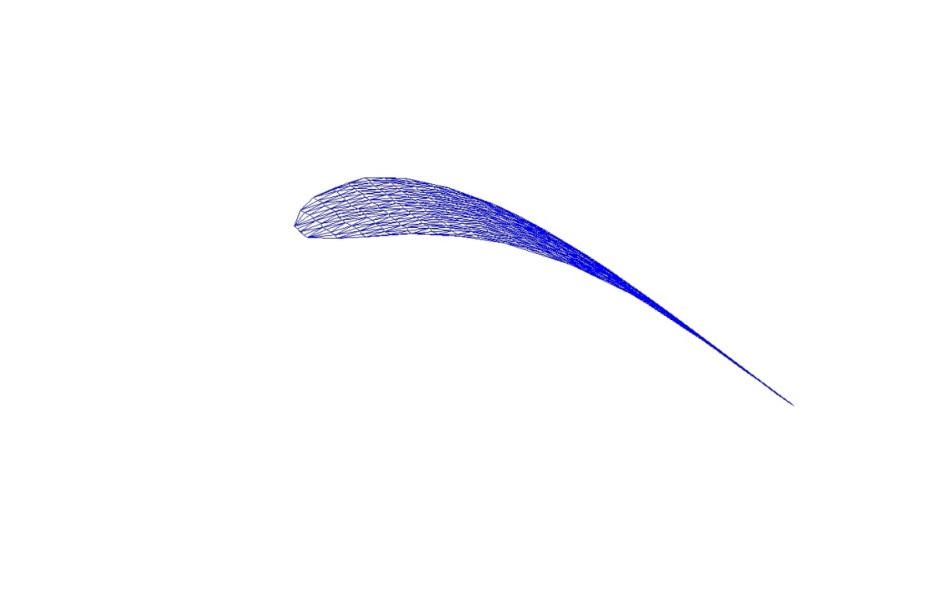 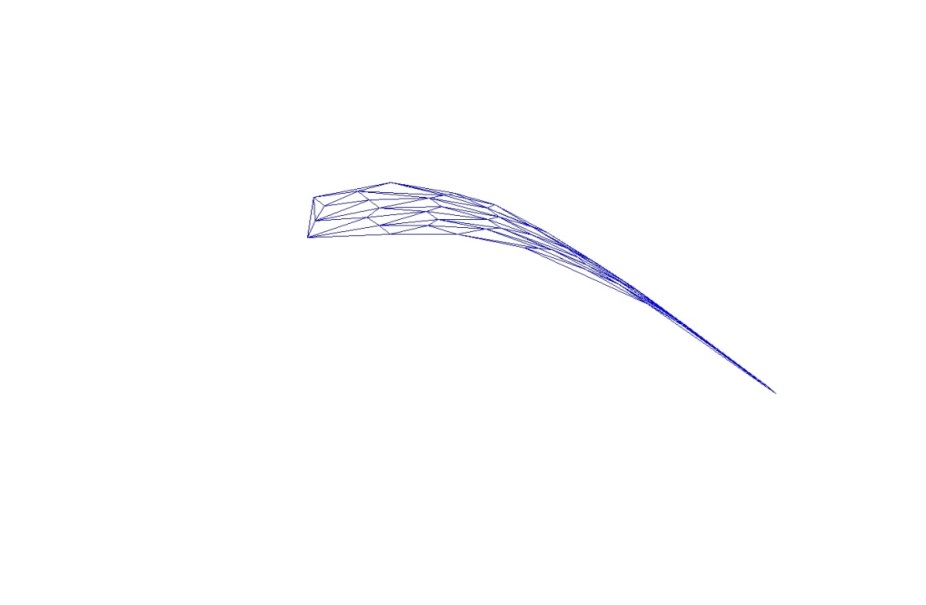 …
Algebraic Structured MG
Algebraic Structured MG
Unstructured AMG
Unstructured AMG
*With 2D partitioning and layer-wise node ordering, required for best performance of ILU.
Scalability via Algebraic Multi-Grid 
Preconditioning
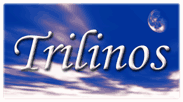 With R. Tuminaro (SNL)
Bad aspect ratios ruin classical AMG convergence rates!
relatively small horizontal coupling terms, hard to smooth horizontal errors
  Solvers (even ILU) must take aspect ratios into account
We developed a new AMG solver based on semi-coarsening (figure below)
Algebraic Structured MG (  matrix depend. MG) used with vertical line relaxation on
     finest levels + traditional AMG on 1 layer problem
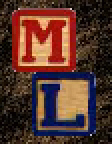 New AMG preconditioner is available in ML package of Trilinos!
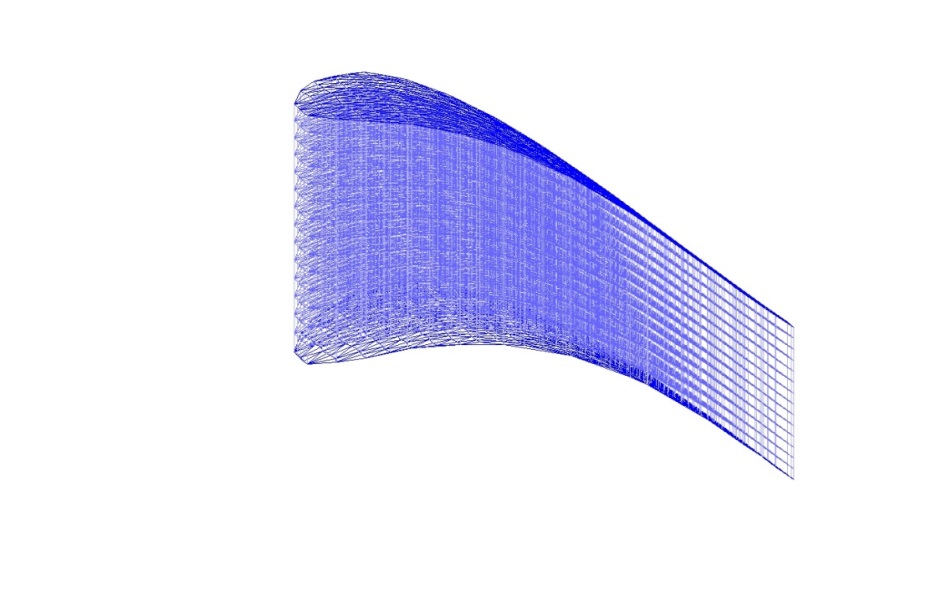 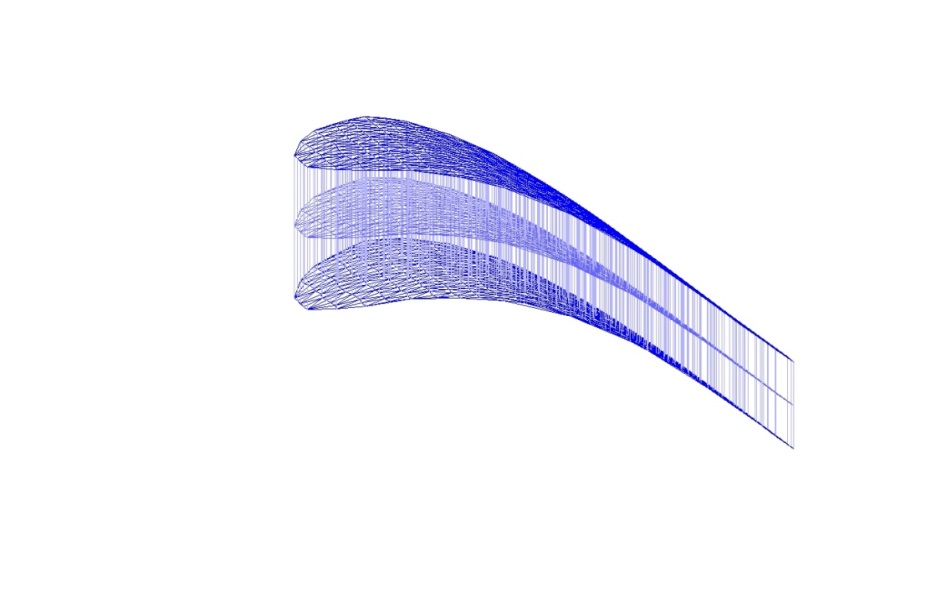 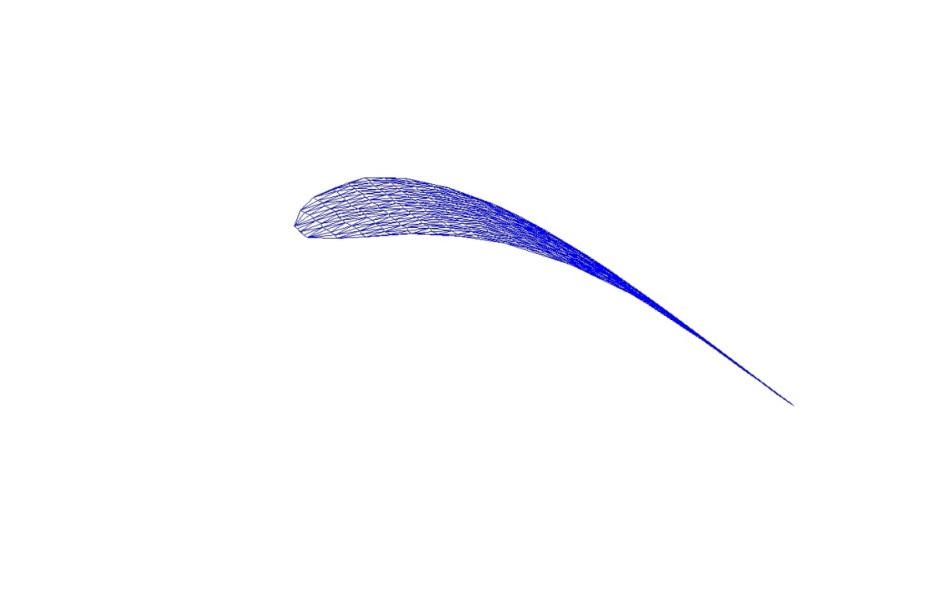 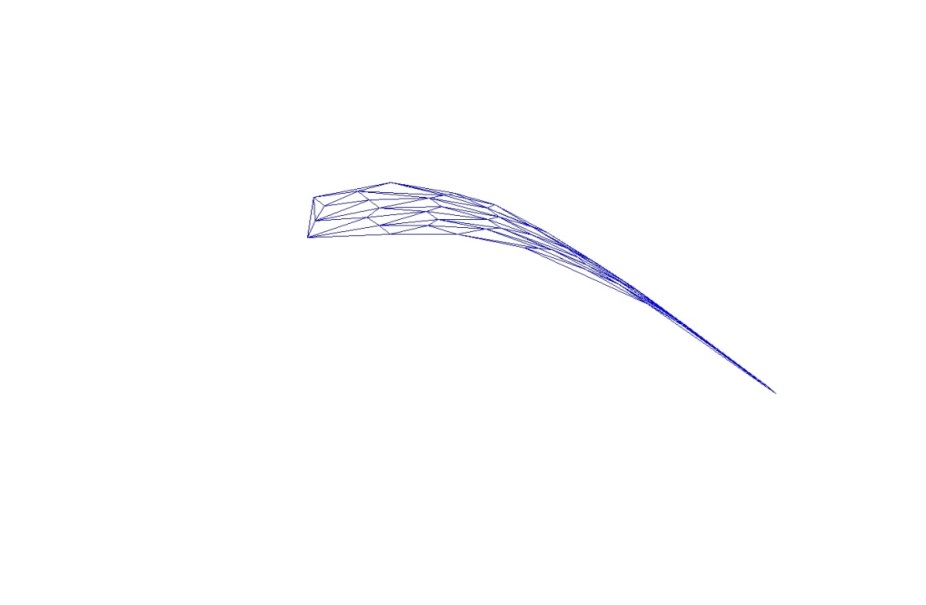 …
Algebraic Structured MG
Algebraic Structured MG
Unstructured AMG
Unstructured AMG
*With 2D partitioning and layer-wise node ordering, required for best performance of ILU.
Scalability via Algebraic Multi-Grid 
Preconditioning
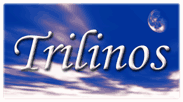 With R. Tuminaro (SNL)
Bad aspect ratios ruin classical AMG convergence rates!
relatively small horizontal coupling terms, hard to smooth horizontal errors
  Solvers (even ILU) must take aspect ratios into account
We developed a new AMG solver based on semi-coarsening (figure below)
Algebraic Structured MG (  matrix depend. MG) used with vertical line relaxation on
     finest levels + traditional AMG on 1 layer problem
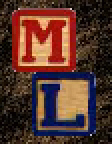 New AMG preconditioner is available in ML package of Trilinos!
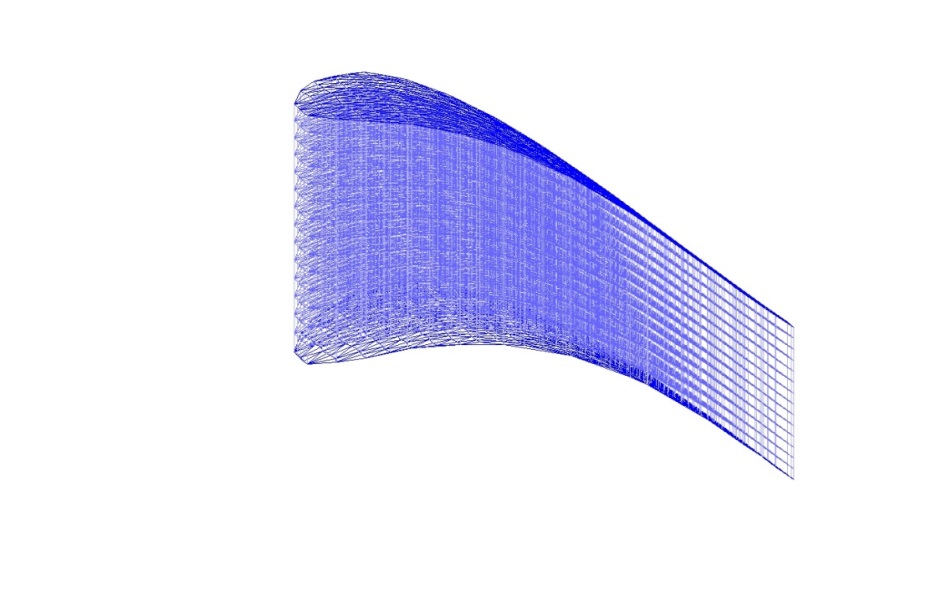 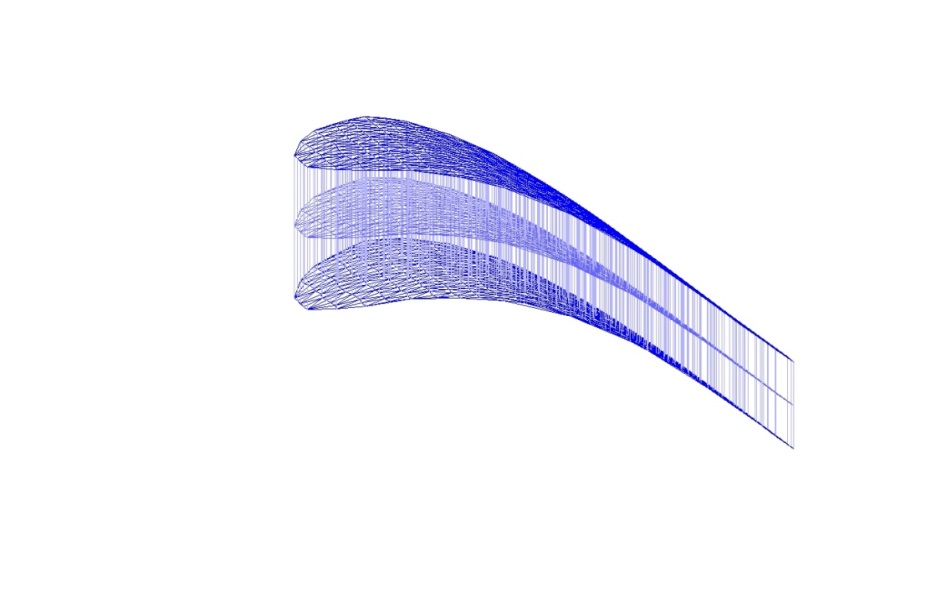 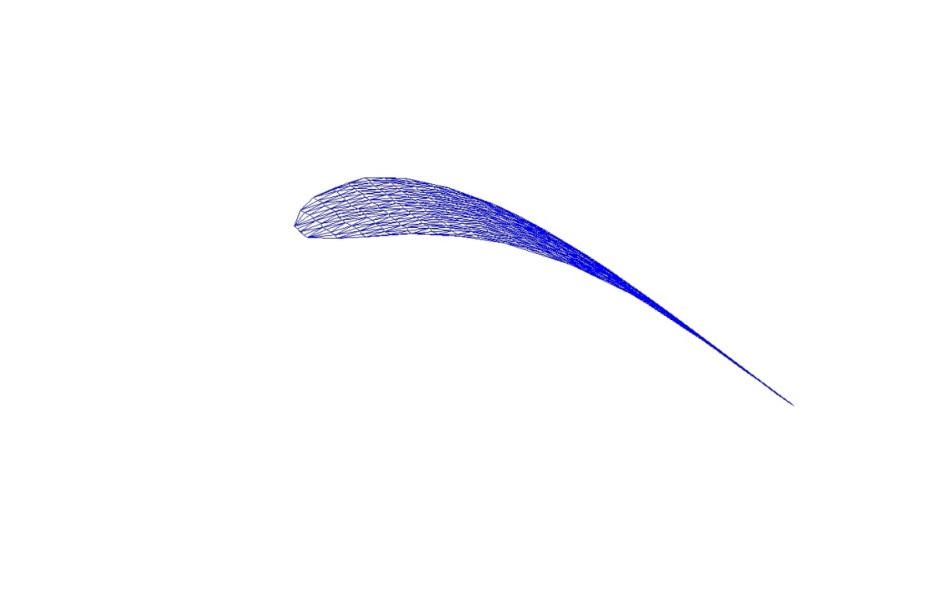 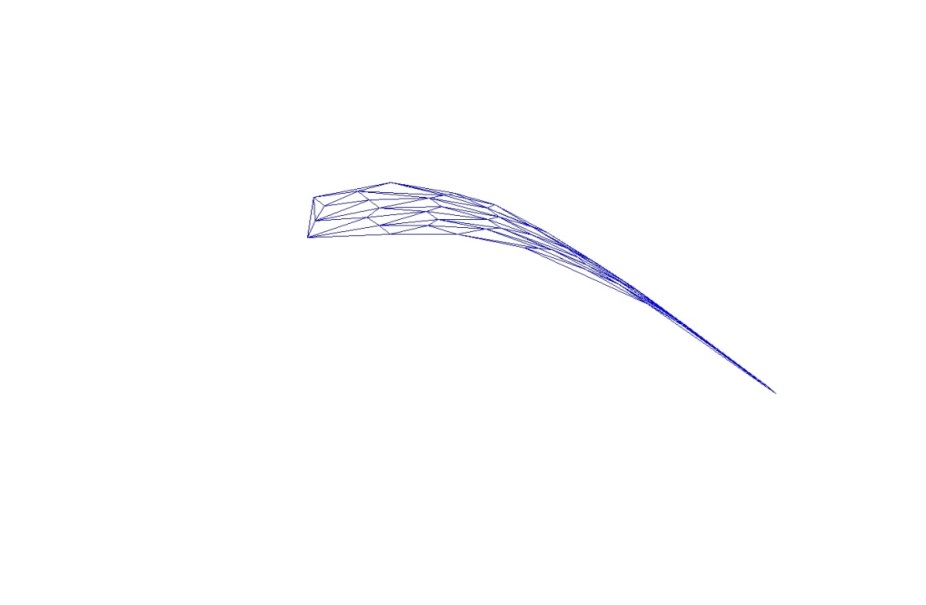 …
Algebraic Structured MG
Algebraic Structured MG
Unstructured AMG
Unstructured AMG
Scaling studies (next 3 slides): 
New AMG preconditioner vs. ILU*
*With 2D partitioning and layer-wise node ordering, required for best performance of ILU.
Greenland Controlled Weak Scalability Study
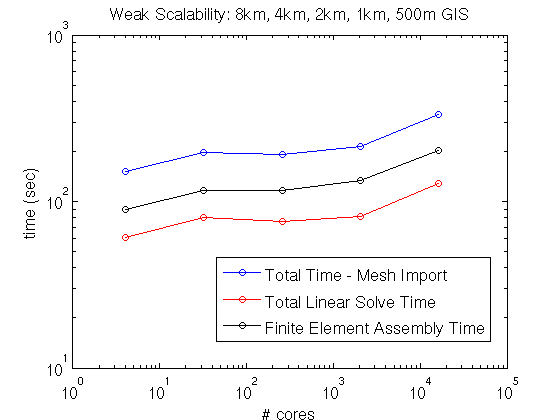 4 cores
334K dofs
8 km Greenland, 
5 vertical layers
16,384 cores
1.12B dofs(!)
0.5 km Greenland, 
80 vertical layers
Greenland Controlled Weak Scalability Study
New AMG preconditioner preconditioner
ILU preconditioner
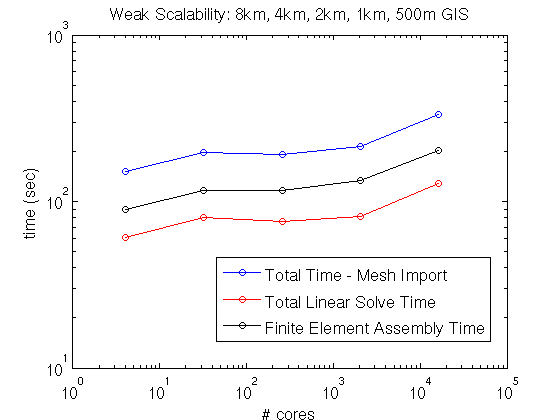 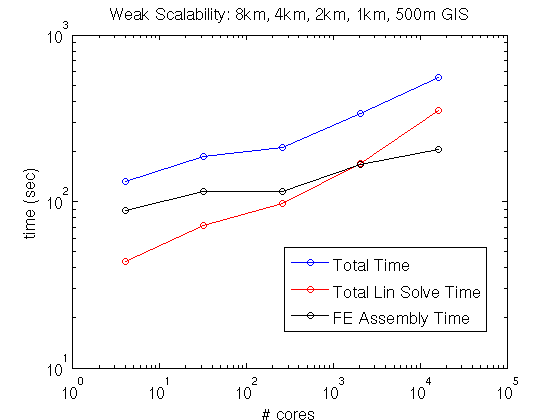 4 cores
334K dofs
8 km Greenland, 
5 vertical layers
16,384 cores
1.12B dofs(!)
0.5 km Greenland, 
80 vertical layers
Fine-Resolution Greenland Strong 
Scaling Study
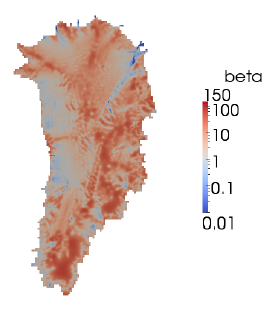 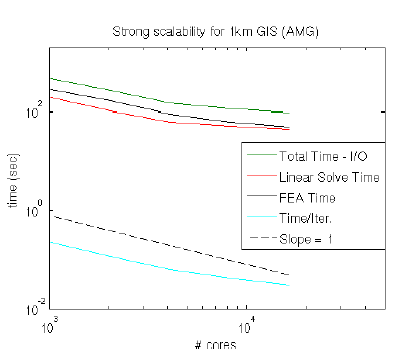 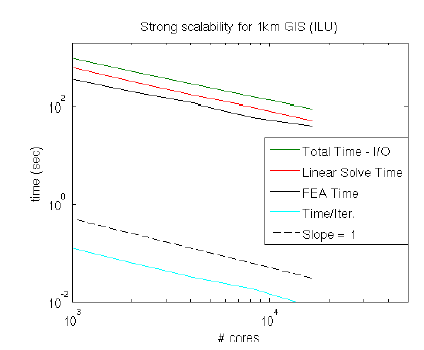 ILU
AMG
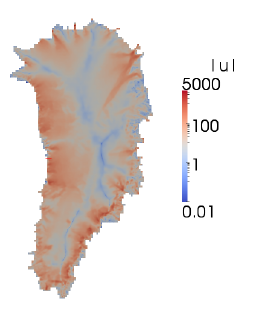 Albany/FELIX
Glimmer/CISM
16,384 cores
16,384 cores
1024 cores
1024 cores
# cores
# cores
ILU preconditioner scales better than AMG but ILU-preconditioned solve is slightly slower
(see Kalashnikova et al ICCS 2015).
Moderate Resolution Antarctica
Weak Scaling Study
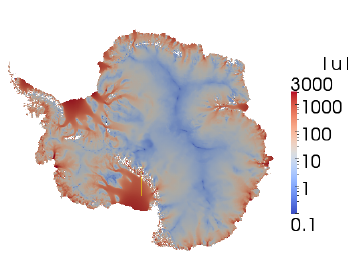 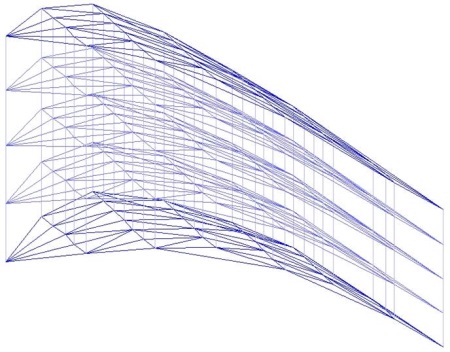 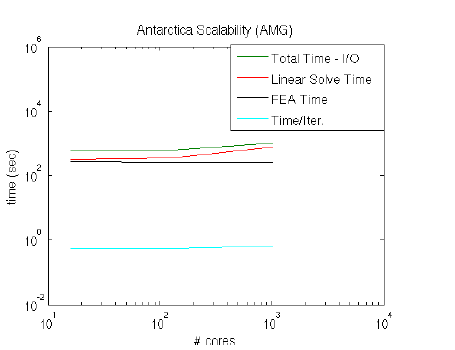 ILU
AMG
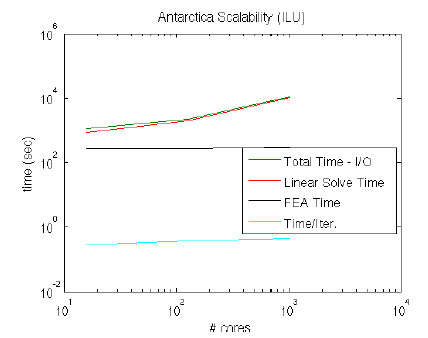 Severe ill-conditioning caused by ice shelves!
AMG preconditioner
Albany/FELIX
Glimmer/CISM
1024 cores
1024 cores
16 cores
16 cores
# cores
# cores
GMRES less sensitive than CG to rounding errors from ill-conditioning [also minimizes different norm].
AMG preconditioner less sensitive than ILU to ill-conditioning.
[Speaker Notes: - AMG: Gauss-Seidel smoothing on finest level (where lines are defined in mesh extruded direction), Chebyshev smoothing on coarser levels.
- ILU: ordering is important to maintain acceptable convergence rates (need row-wise ordering)!
- GMRES less sensitive than CG to rounding errors associated w/ severe ill-conditioning introduced by presence of ice shelves.
- CG and GMRES minimize different norms.
- Floating ice shelves: matrix entries corresponding to vertical coupling are much stronger than entries corresponding to horizontal coupling.  Vertical grid lines lie within ice shelves, top/bottom BCs resemble Neumann conditions and so the submatrix associated with the vertical lines is nearly singular.  Ill-conditioning creates challenges for solver.]
Performance-Portability via 
Kokkos
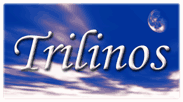 With I. Demeshko (SNL)
We need to be able to run Albany/FELIX on new architecture machines (hybrid systems) and manycore devices (multi-core CPU, NVIDIA GPU, Intel Xeon Phi, etc.) .
Kokkos: Trilinos library and programming model that provides performance portability across diverse devises with different memory models.

With Kokkos, you write an algorithm once, and just change a template parameter to get the optimal data layout for your hardware.
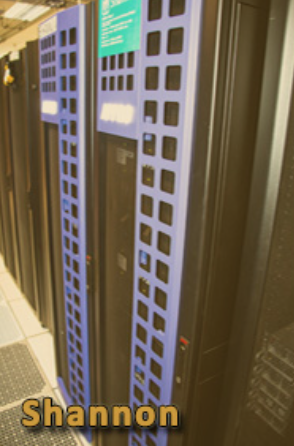 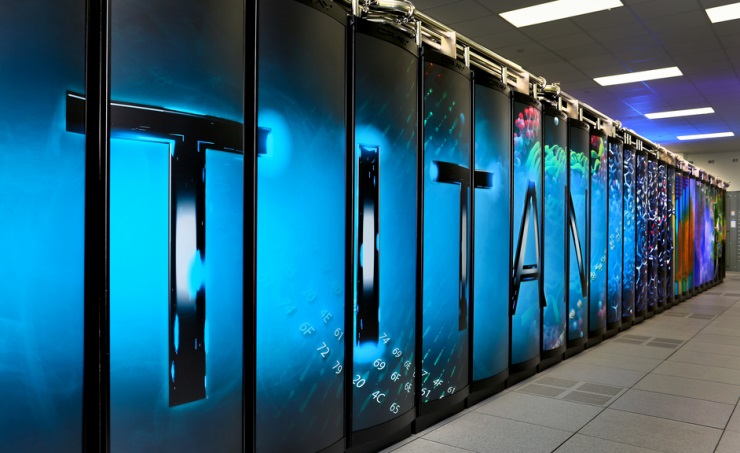 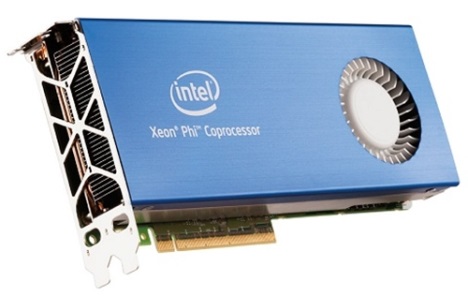 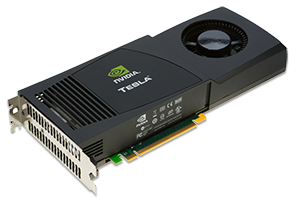 See I. Demeshko’s talk today @ 3:40PM in MS43
“A Kokkos Implementation of Albany: A Performance Portable Multiphysics Simulation Code”
Performance-Portability via 
Kokkos (continued)
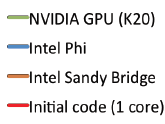 Right: results for a mini-app that uses finite element kernels from Albany/FELIX but none of the surrounding infrastructure.
“# of elements” = threading index (allows for on-node parallelism). 
# of threads required before the Phi and GPU accelerators start to get enough work to warrant overhead: ~100 for the Phi and ~1000 for the GPU.
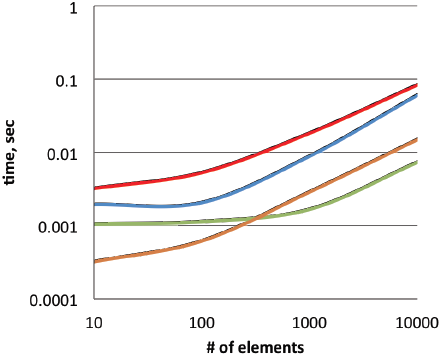 Below: preliminary results for 3 of the finite                         element assembly kernels, as part of full Albany/FELIX code run.
Note: Gather Coordinates routine requires copying data from host to GPU.
Summary and Ongoing Work
Summary: 

This talk described the development of a finite element land ice solver known as Albany/FELIX written using the libraries of the Trilinos libraries. 

The code is verified, scalable, robust, and portable to new-architecture machines!  This is thanks to:

Some new algorithms (e.g., AMG preconditioner) and numerical techniques (e.g., homotopy continuation).

The Trilinos software stack.
Use of Trilinos libraries has enabled the rapid development of this code!
Ongoing/future work:

Dynamic simulations of ice evolution. 

Deterministic and stochastic initialization runs (see M. Perego’s talk).

Porting of code to new architecture supercomputers (see I. Demeshko’s talk).

Articles on Albany/FELIX [GMD, ICCS 2015], Albany [J. Engng.] (see A. Salinger’s talk), AMG preconditioner (SISC).

Delivering code to climate community and coupling to earth system models.
Funding/Acknowledgements
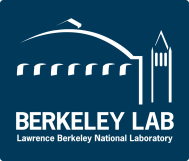 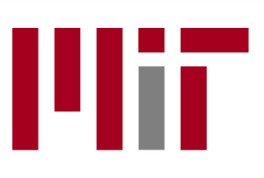 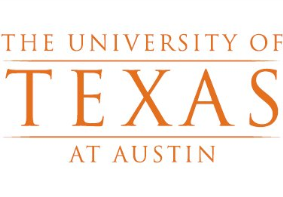 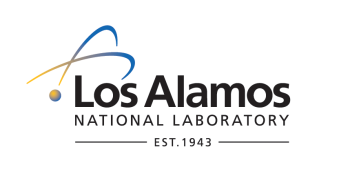 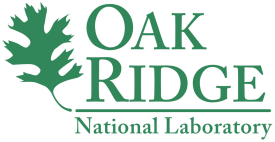 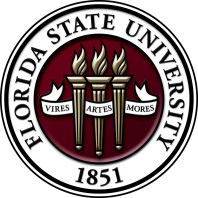 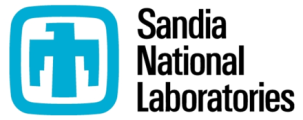 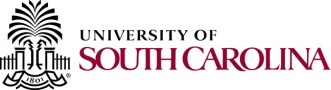 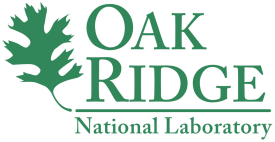 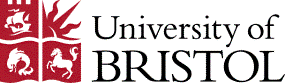 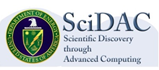 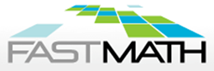 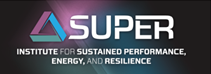 PISCEES team members: W. Lipscomb, S. Price, M. Hoffman, A. Salinger, M. Perego, I. Kalashnikova, R. Tuminaro, P. Jones, K. Evans, P. Worley, M. Gunzburger, C. Jackson;

 
Trilinos/DAKOTA collaborators: E. Phipps, M. Eldred, J. Jakeman, L. Swiler.
Thank you!  Questions?
References
[1] M.A. Heroux et al.  “An overview of the Trilinos project.”  ACM Trans. Math. Softw. 31(3) (2005).

[2] A.G. Salinger et al. "Albany: Using Agile Components to Develop a Flexible, Generic Multiphysics Analysis Code", Comput. Sci. Disc. (submitted, 2015).

[3] I. Kalashnikova, M. Perego, A. Salinger, R. Tuminaro, S. Price. "Albany/FELIX: A Parallel, Scalable and Robust Finite Element Higher-Order Stokes Ice Sheet Solver Built for Advanced Analysis", Geosci. Model Develop. Discuss. 7 (2014) 8079-8149 (under review for GMD).

[4] I. Kalashnikova, R. Tuminaro, M. Perego, A. Salinger, S. Price. "On the scalability of the Albany/FELIX first-order Stokes approximation ice sheet solver for large-scale simulations of the Greenland and Antarctic ice sheets", MSESM/ICCS15, Reykjavik, Iceland (June 2014). 

[5] R.S. Tuminaro, I. Tezaur, M. Perego, A.G. Salinger. "A Hybrid Operator Dependent Multi-Grid/Algebraic Multi-Grid Approach: Application to Ice Sheet Modeling",  SIAM J. Sci. Comput. (in prep).